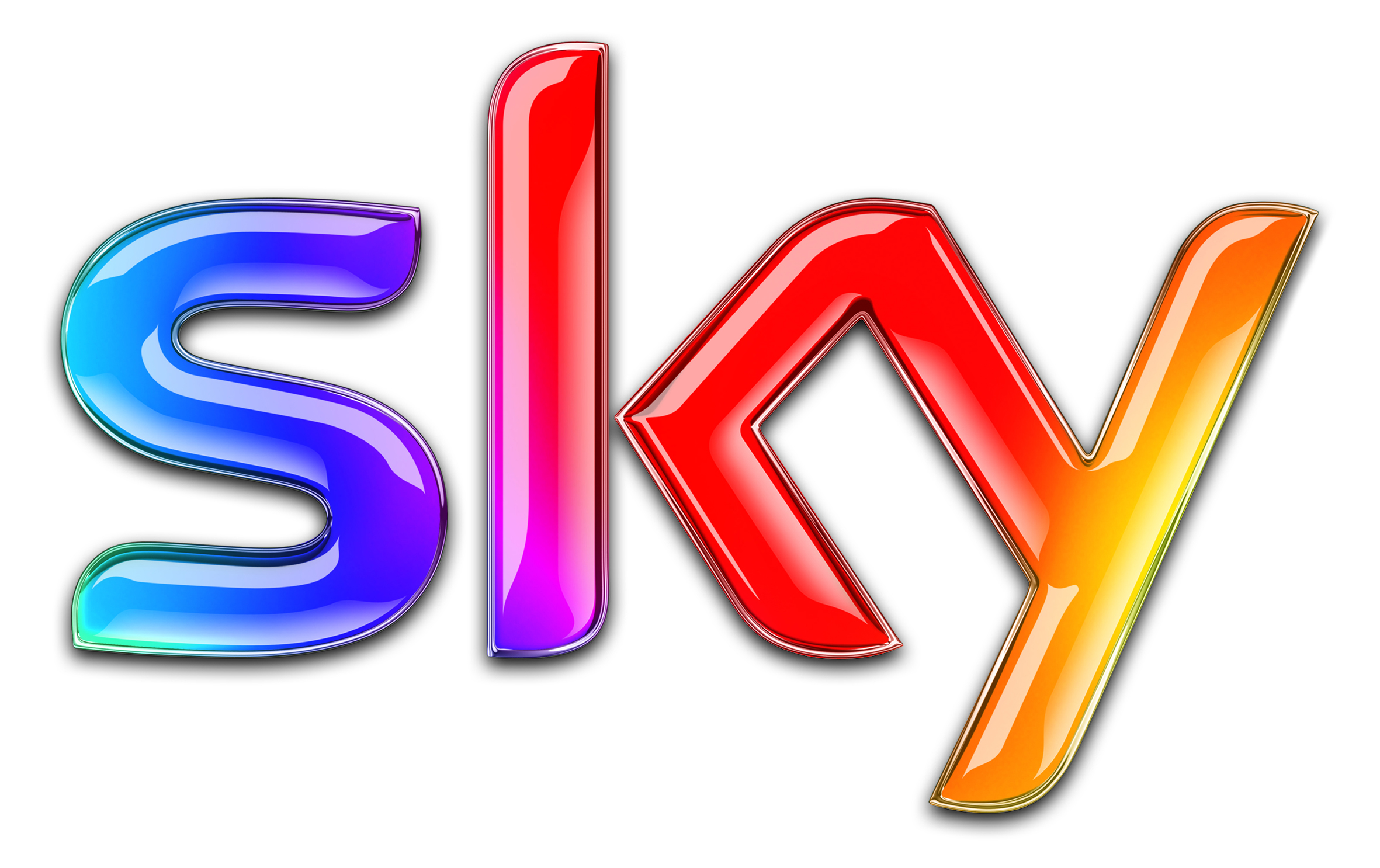 Work Shop SmartPanel
Presentazione a centri media e giornalisti
Milano – 21 maggio 2014
Agenda
Cos’è Smart Panel e i suoi obiettivi
La misurazione Auditel dei canali Sky
Come funziona Smart Panel
Alcuni highlight sui risultati in Beta
Conclusioni
1. Cos’è Smart Panel e i suoi obiettivi
Cos’è Smart Panel
E’ un sistema di rilevazione degli ascolti che misura l’audience di tutti i canali della piattaforma Sky su un campione di 10mila famiglie abbonate. 
Smart Panel misura anche la visione dei programmi su Sky Go, Sky On Demand e Sky Online oltre che le modalità di utilizzo della Guida Tv e dei servizi interattivi.
Perchè nasce Smart Panel?
Le abitudini di consumo sono cambiate rapidamente ed è necessario conoscere come le famiglie abbonate seguono la programmazione della piattaforma, sia attraverso un campione più esteso e robusto, sia attraverso la rilevazione di modalità di fruizione non contemplate dalle metriche attuali.

Sky è una tv a pagamento e l’affidabilità dei dati di ascolto è elemento fondamentale per definire la linea editoriale e perfezionare l’offerta rivolta agli abbonati. 

Smart Panel risponde principalmente a questa esigenza, ma ha anche riflessi positivi sul fronte pubblicitario.
Obiettivi
Utilizzare metriche per la rilevazione dell’audience più efficaci e pensate appositamente per l’era digitale, piuttosto che strumenti analogici riadattati.

Migliorare la conoscenza dell’audience complessiva con dati più affidabili e dettagliati.

Integrare la rilevazione Auditel.

Continuare a innovare, adeguando metriche e campioni in un contesto con offerte televisive sempre più articolate e complesse e abitudini di visione sempre meno “lineari”.
2. La misurazione Auditel dei canali Sky
Come Auditel misura la Piattaforma Sky
Circa 1.000* famiglie per misurare circa 130 canali della  Piattaforma a pagamento Sky
Nel corso delle 24 ore ogni canale della piattaforma Sky è rilevato mediamente da un solo meter  del panel Auditel.
Sky Go e Sky Online non sono rilevati
Il VOD è misurato da Auditel come ascolto differito dei canali lineari, e solamente per i contenuti andati in onda negli ultimi 7 giorni 
I contenuti registrati e rivisti dopo 7 giorni dalla registrazione non sono rilevati

* Media giornaliera di aprile 2014 = 1.039 famiglie Sky
Tipiche curve di ascolto di un importante canale Sky
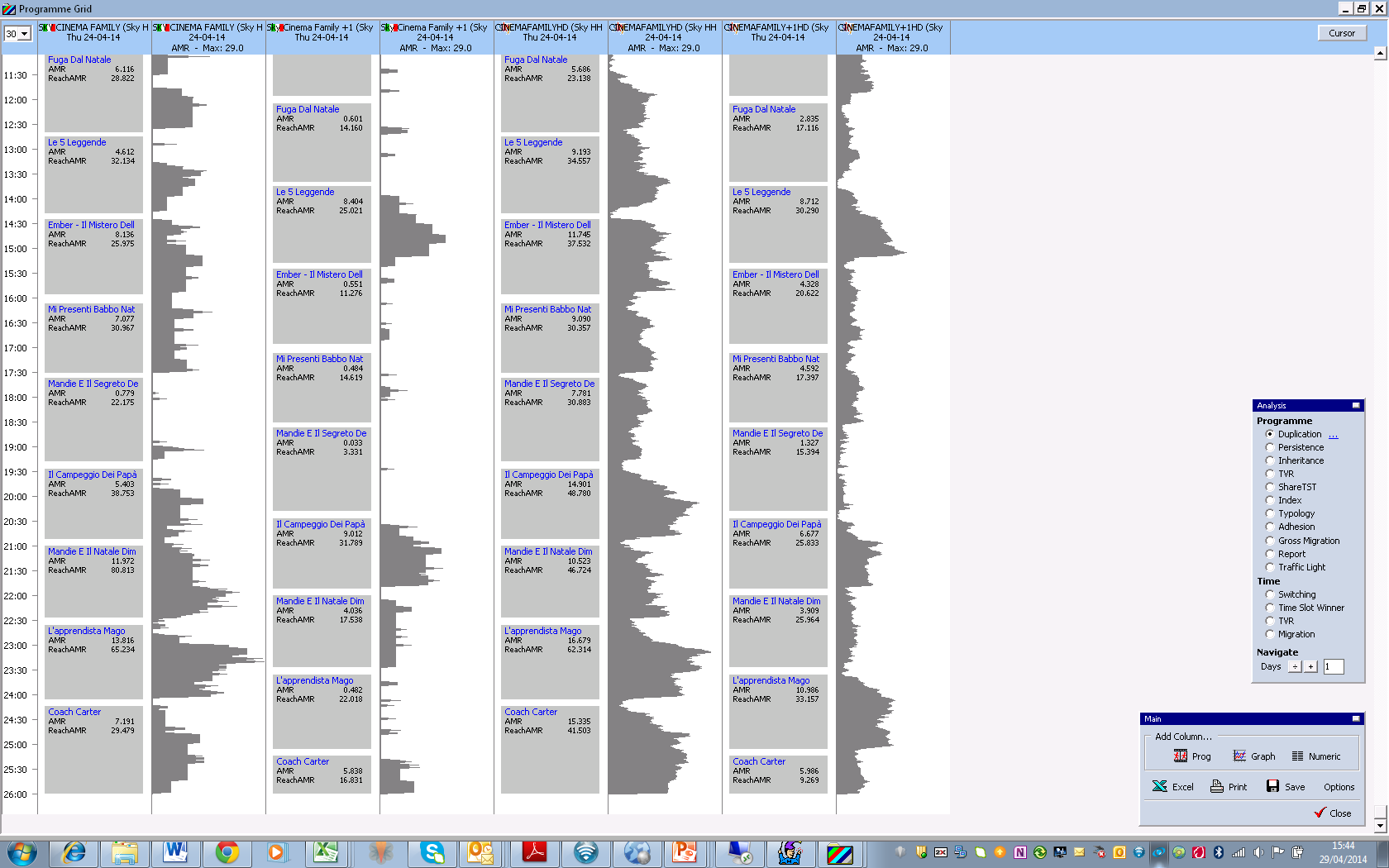 Sky Cinema Family e il suo +1 mostrano curve «tipo Lego» e vari ascolti a zero
Andamento di un programma giornaliero
Giardini da Incubo oscilla secondo Auditel tra  15k famiglie (un incubo) a circa 55k famiglie (un giardino dell’Eden!)
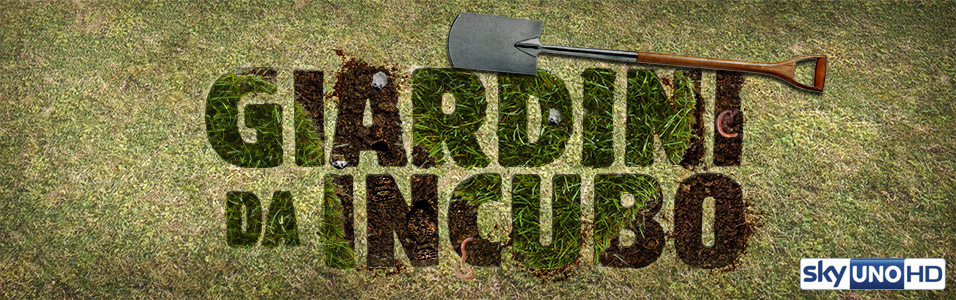 Andamento di un appuntamento settimanale
House of Cards, secondo Auditel, regge sorprendemente bene alla seconda serata (quando spesso le serie TV mostrano un calo fisiologico) ma crolla improvvisamente alla terza
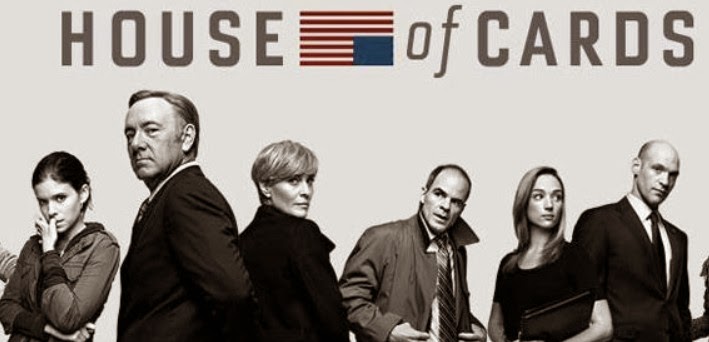 Solo 7 giorni di ascolti differiti
Auditel limita a 7 giorni la misurazione degli ascolti ritardati
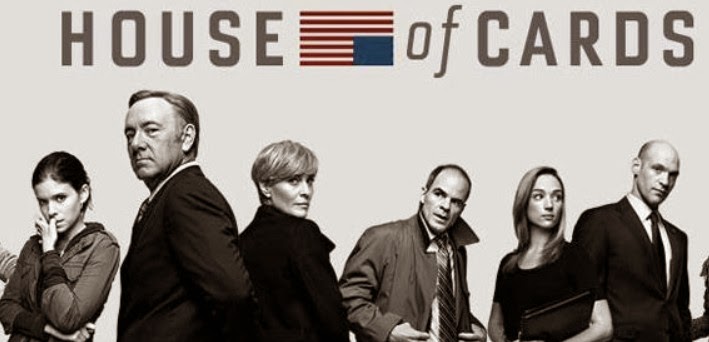 Quasi 2 spot su 5 risultano “a zero” su Auditel
Dai dati Auditel risulterebbe che su 100 spot sui canali Sky e Fox, ben 39 non sarebbero visti da nessuno in tutta Italia
% SPOT A ZERO
3. Come funziona Smart Panel
Finalità  Primarie dello SmartPanel
Ulteriore miglioramento dei programmi
Crescita ascolti reali
Dati di audience più precisi e corretti
Incremento dei rating Auditel
Dati di User Interface
Aumento della soddisfazione dei clienti
Miglioramento di EPG e interattività
Overview dello Sky SmartPanel
E’ a tutti gli effetti un Panel:
Accurata selezione e ponderazione di un campione di 10k clienti rappresentativo di tutta la base abbonati Sky
Reclutamento telefonico ad alto tasso di partecipazione
Auto-installazione di un STB/Meter che , diversamente dai tipici “dati di ritorno”, si accorge se il decoder resta acceso quando il TV è spento o sintonizzato su un’altra sorgente
E’ Smart perché:
Ampiezza campionaria impensabile per un People Meter Panel
Misura ogni attività sul telecomando (uso della Guida TV, interattività, ecc.)
Misura Sky On Demand
Misura Sky Go e  Sky Online
Gestione di Sky certificata da Deloitte
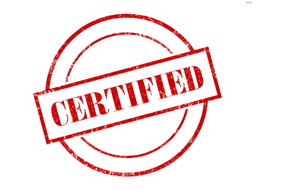 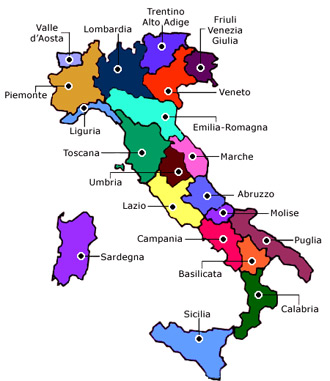 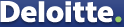 
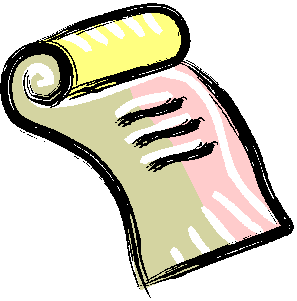 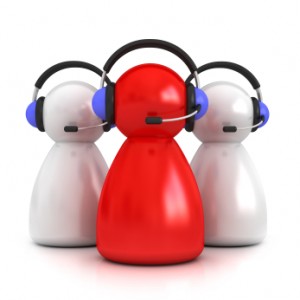 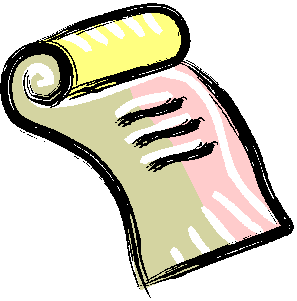 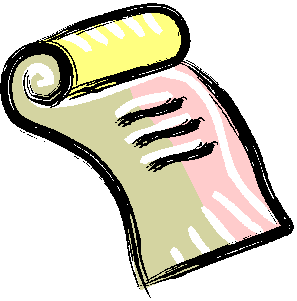 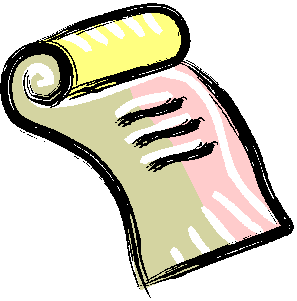 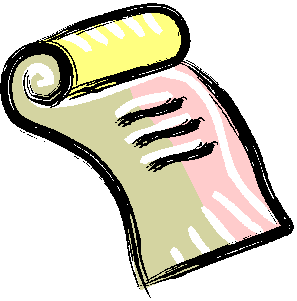 

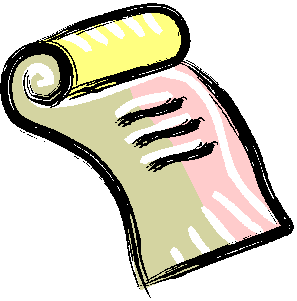 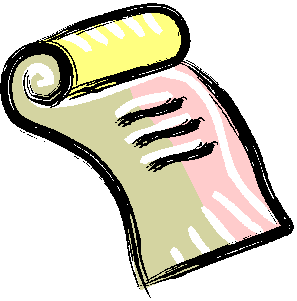 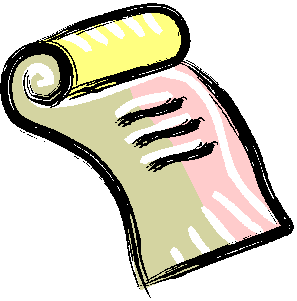 Selezione
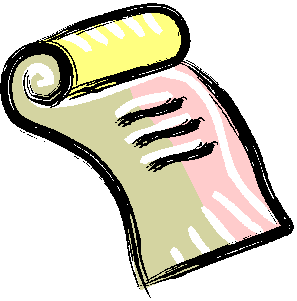 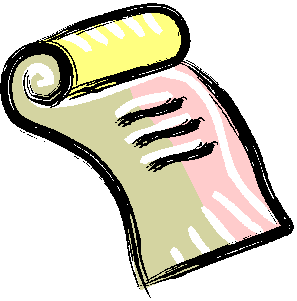 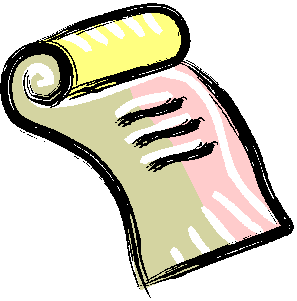 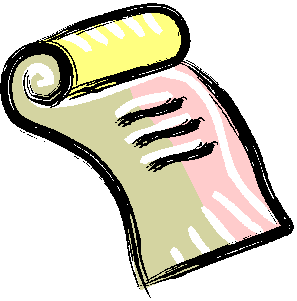 IPSOS
Definizione dei cluster
Estrazione delle liste
Reclutamento
Liste 10.000 panelisti
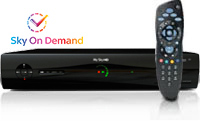 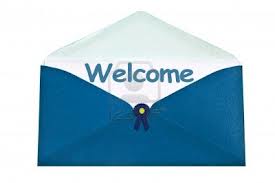 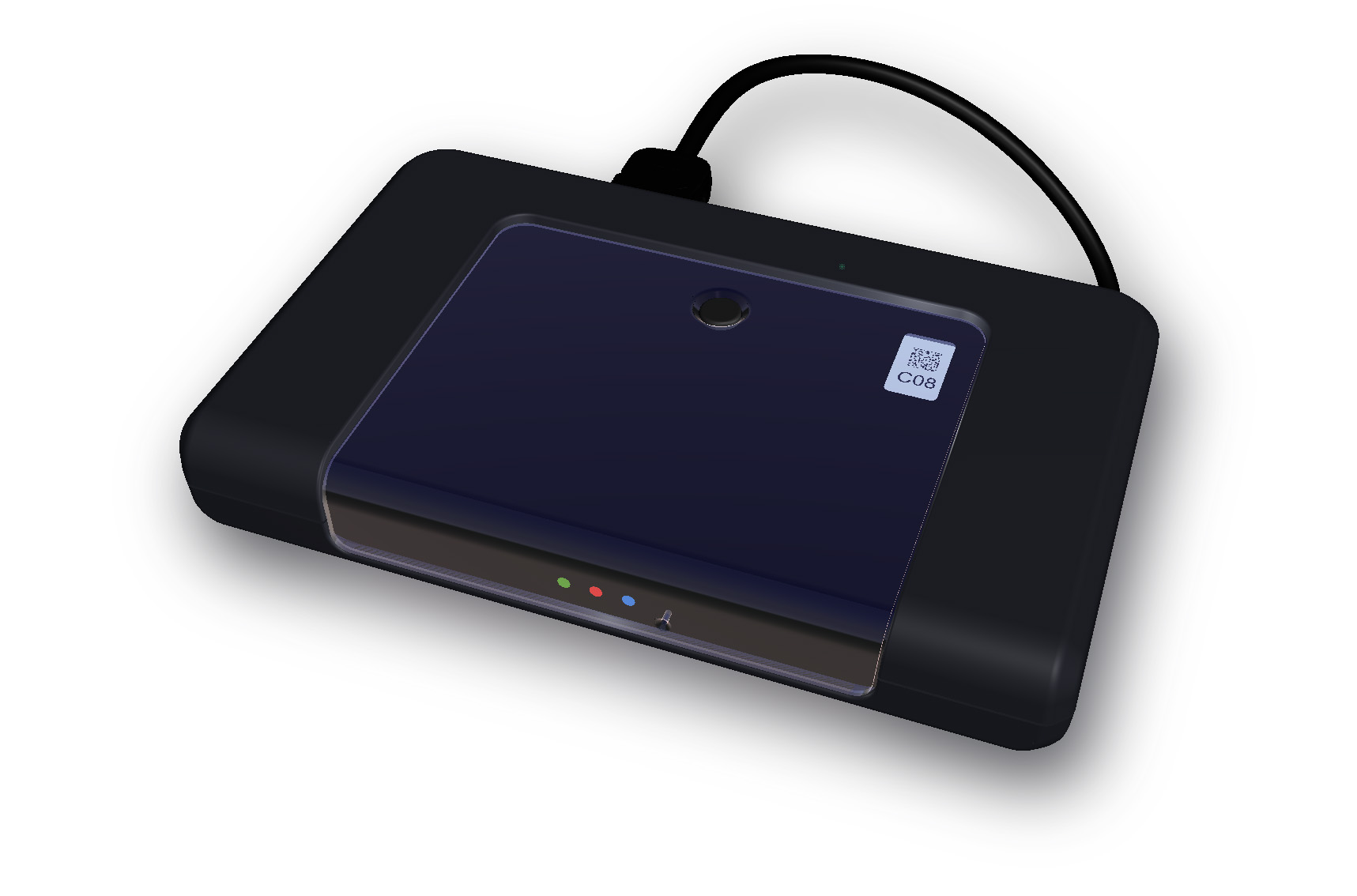 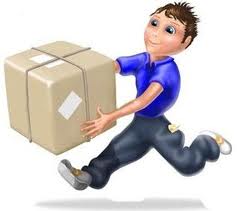 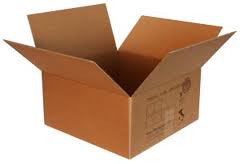 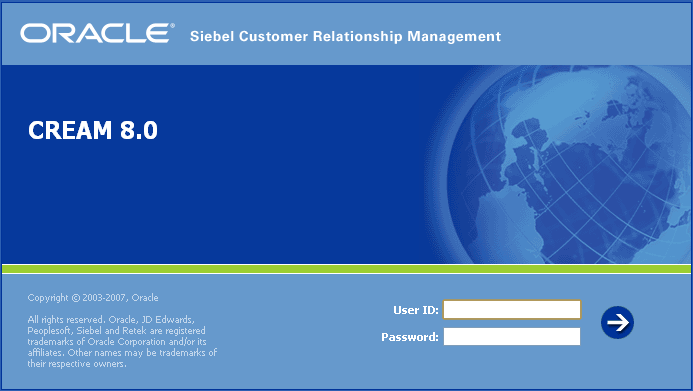 Attivazione
Inserimento panelisti 
sui sistemi di Cust Mgmt
Consegna e ritiro
Start processo di consegna e ritiro
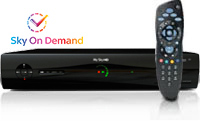 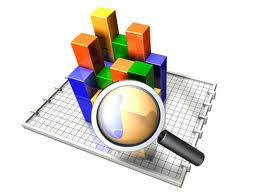 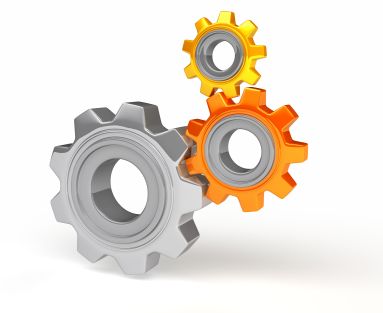 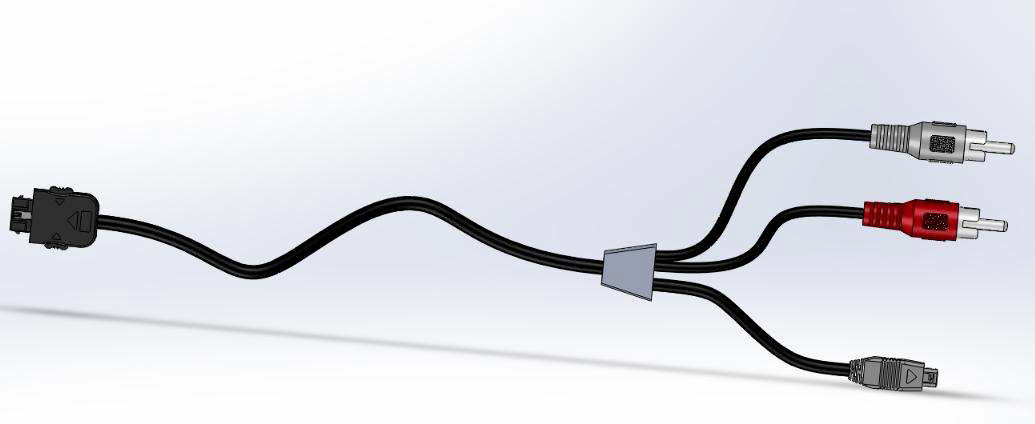 Analisi
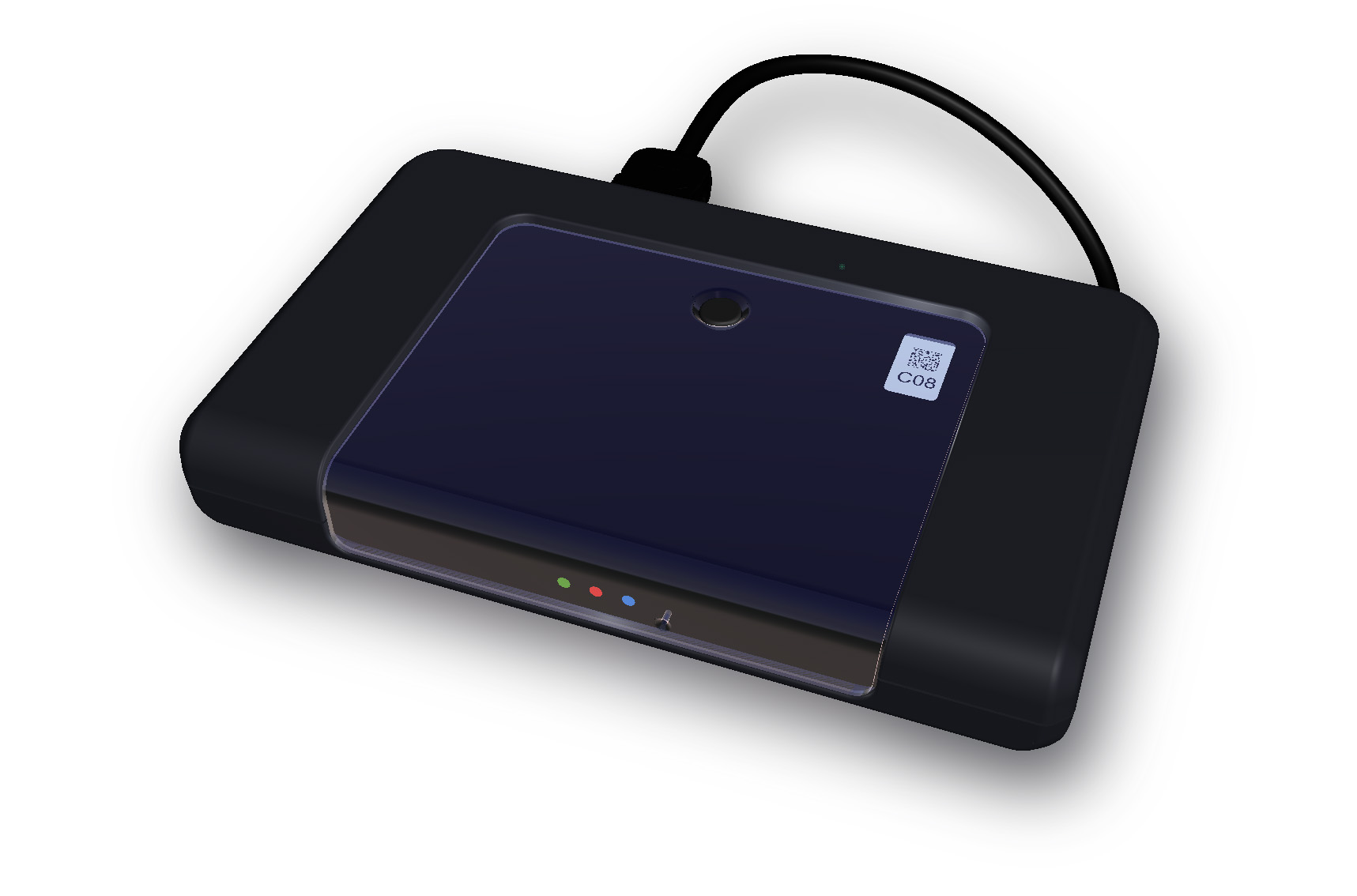 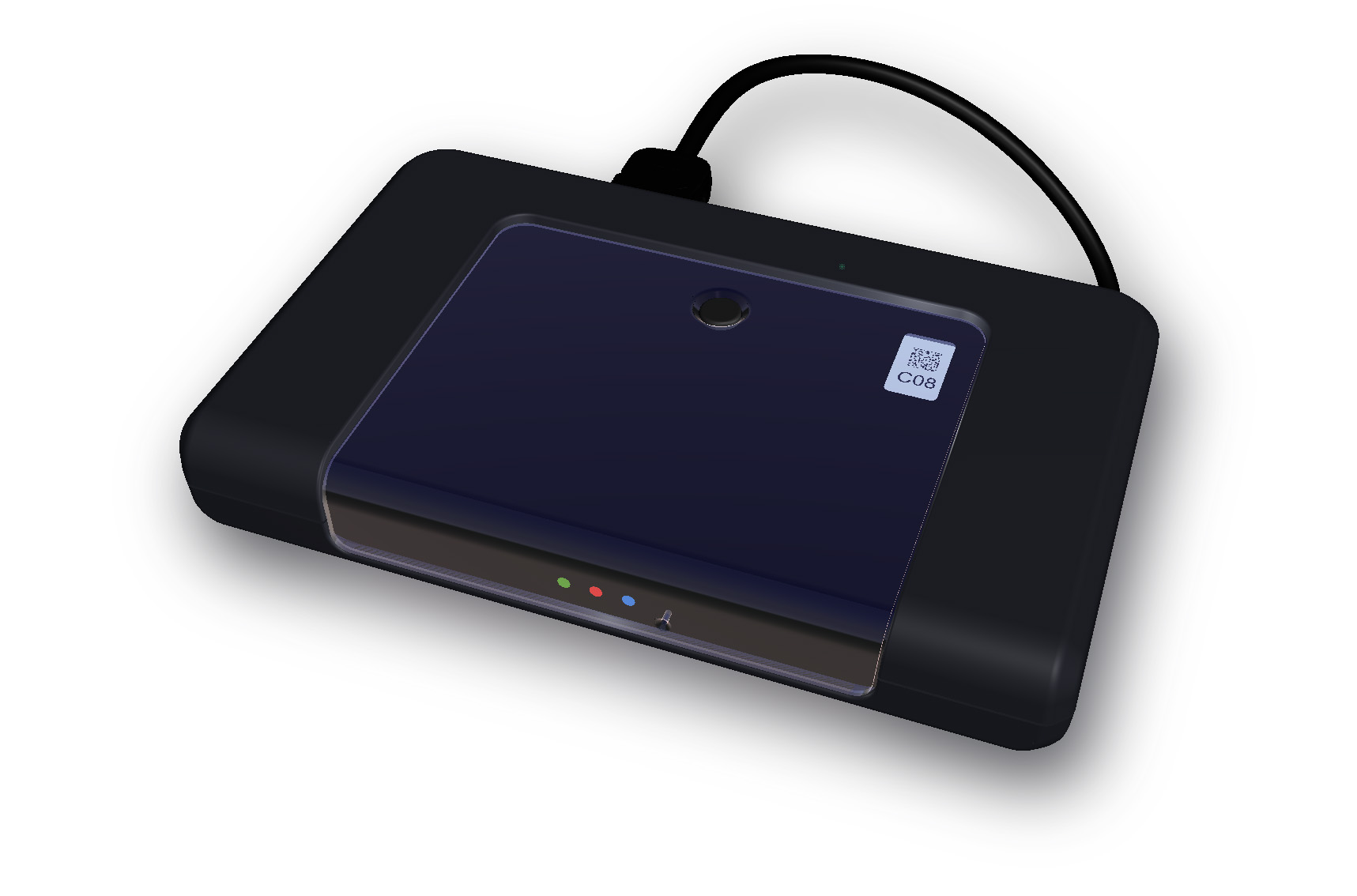 Storage e elaborazione
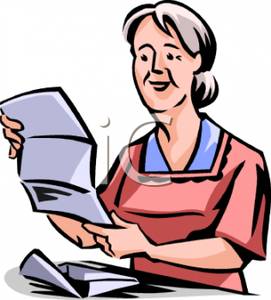 Reporting
guida  auto-installazione
Trasmissione dati
Supporto cliente
Tecnologia
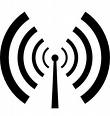 STB appositamente modificato secondo le specifiche della società di ingegneria Eureka, già fornitrice della tecnologia di Audiposter e dell’Eurisko Media Monitor
Per i clienti SD o che non hanno sottoscritto MySky, il STB viene de-potenziato di conseguenza
Unità esterna prodotta  da Eureka, dotata di storage e batteria di riserva. 
Il sistema rileva i dati di ascolto attraverso la cosiddetta “porta BARB”, la stessa usata dai meter di Auditel. Rileva inoltre l’uso dei singoli tasti del telecomando e del frontalino.
Lo stato on/off del televisore e il suo effettivo collegamento al decoder Sky è verificato con audio-matching locale (regole ad hoc per l’uso delle cuffie)
Dati via GPRS
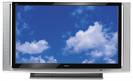 Audio
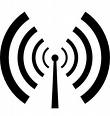 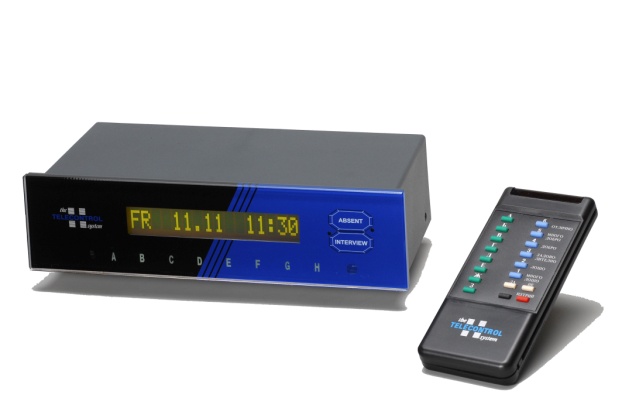 Nessuna identificazione dei viewers
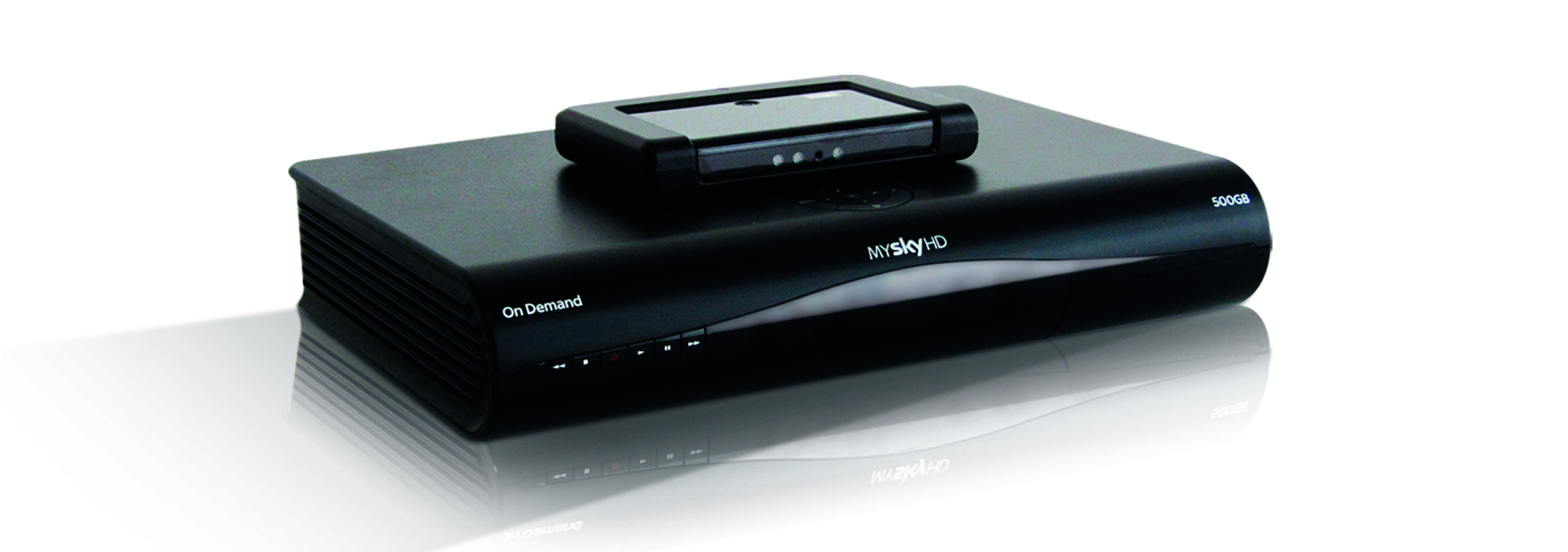 Cosa misurano lo Sky SmartPanel e Auditel
* Il sistema è concepito per integrare potenzialmente anche queste funzionalità
Qualità dei dati SmartPanel garantita da…
Dimensione del campione = robustezza dei dati 
Proporzioni corrette rispetto alla base abbonati Sky per:
Clienti storici e abbonati più recenti
Sottoscrittori dei singoli pacchetti di visione
Fasce di età e sesso del sottoscrittore dell’abbonamento
Distribuzione regionale
Clienti MySky
Clienti SD, HD e 3D
Clienti dotati di MultiVision 
Clienti che hanno connesso il proprio STB a Internet (oltre 1m)
Clienti che hanno attivato Sky Go (oltre 2m)
Tasso di reclutamento elevato = 19%
Minore necessità di collaborazione = minore distorsione dei comportamenti
Possibilità di verificare la corrispondenza su alcuni dati censuari (test in corso finora positivi)
Privacy e confidenzialità dei nominativi
Gli abbonati che partecipano allo Smart Panel hanno fornito il loro consenso informato.
A garanzia della correttezza e non distorsione dei dati prodotti, i nominativi dei panelisti sono secretati anche all’interno di Sky 
I clienti Smart Panel ricevono solo un buono acquisto di €50 dopo 6 mesi da spendere in una catena di elettronica e per il resto sono trattati come clienti «normali»: potranno ricevere offerte come gli altri clienti, potranno acquisire nuovi pacchetti, lasciarne alcuni, o anche uscire da Sky venendo rimpiazzati da nuovi panelisti
I clienti potranno uscire dal panel liberamente e in questo caso restituiranno il loro decoder e ne avranno in cambio uno normale
Anche queste procedure sono oggetto di certificazione da parte di Deloitte
Circa 12 mesi end-to-end, on time per luglio 2014
Sviluppo,  test
 e produzione 100 samples per Field trial
Field trial
Produzione di  un batch di device
Project kick-off
Reclutamento e rodaggio
Produz. ordinaria
Adeguamento Processi e Procedure
Panel Design, recruiting & Panel maintenance
4. Alcuni highlight sui risultati in Beta
Perché siamo ancora in Beta
10k clienti reclutati, circa 9k consegnati, circa 8k installati
Disponibili dati della Piattaforma dal 9 maggio su un sottoinsieme di ca 5k famiglie correttamente ponderate
Alcune verifiche ancora in corso
«Go live» previsto a inizio luglio
Tipiche curve di ascolto di un importante canale Sky
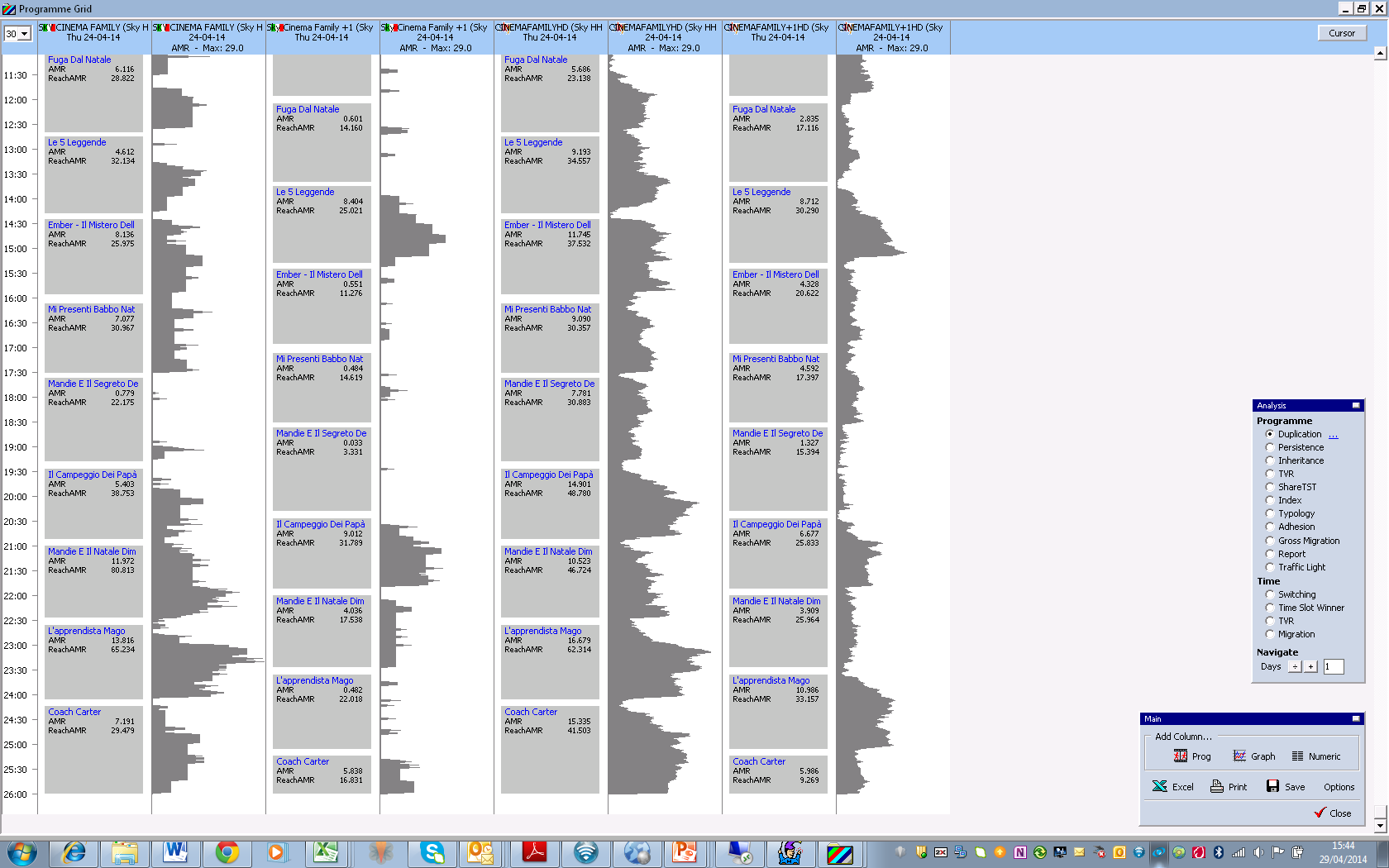 Curve più morbide e molto più sensate
Assenza di ascolti a zero
Previsto ulteriore migliora-mento a regime
Andamento di un programma giornaliero
Ascolti piuttosto stabili di giorno in giorno (e per inciso, più giardino che incubo…)
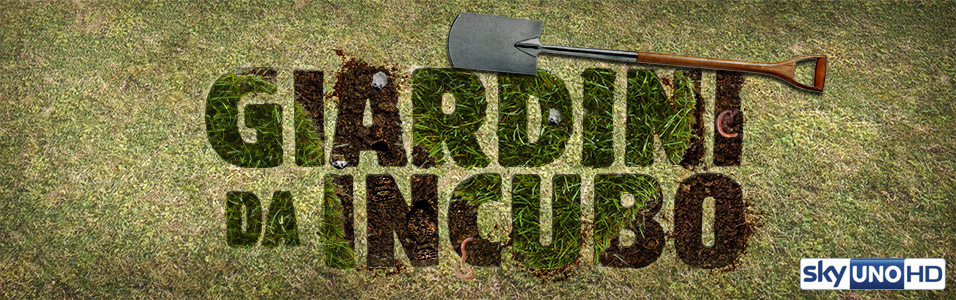 Andamento di un appuntamento settimanale
Lo SmartPanel mostra per l’AMR1 di House of Cards un andamento in graduale discesa tra la prima e la terza serata, alla quarta una stabilizzazione, e alla quinta una ripresa grazie all’effetto alone di Gomorra
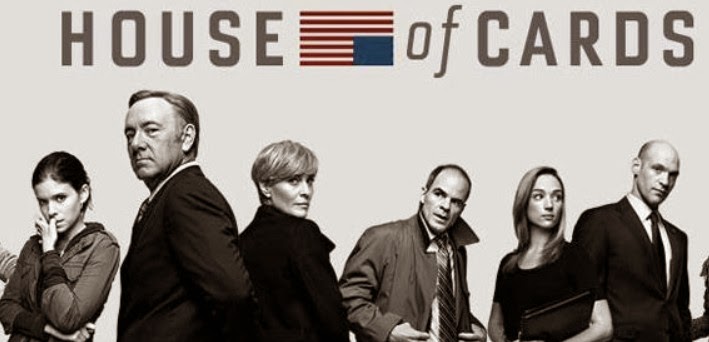 Ascolti non trascurabili oltre il settimo giorno
Per le prime due puntate di HoC lo SmartPanel, oltre a evidenziare più ascolti ritardati  in genere, segnala un contributo del 6% dall’ottavo giorno in poi
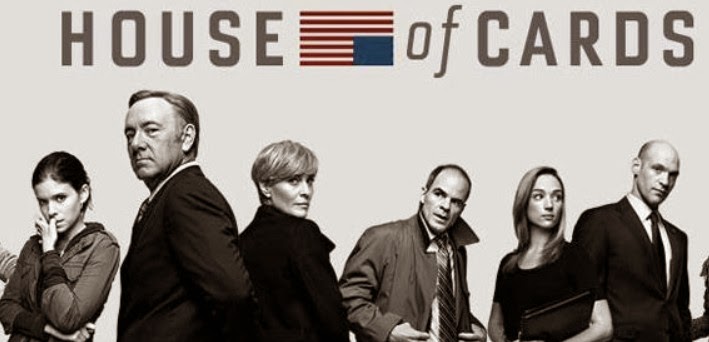 ADV: crollo verticale degli “spot a zero”
Su 100 spot venduti da Sky Pubblicità, solo l’8% risulta avere ascolti «a zero» sullo SmartPanel e questa proporzione è destinata a scendere ancora a panel completato
% SPOT A ZERO
Periodo: … - …, panel completo al 50%
5. Conclusioni
Conclusioni
Una misurazione robusta e completa degli ascolti TV è possibile
Lo SmartPanel è uno strumento che consente di comprendere al meglio le abitudini e i comportamenti  degli abbonati 
Il sistema di rilevazione dei dati dovrebbe adeguarsi alle nuove realtà con propri strumenti e/o integrando i dati presenti sul mercato, se trasparenti e di comprovata affidabilità 
Sky continuerà a collaborare costruttivamente con Auditel in questa direzione